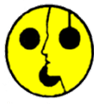 Департамент общего образования Томской областиОбластное государственное бюджетное общеобразовательное учреждение «Школа-интернат для обучающихся с нарушениями слуха»
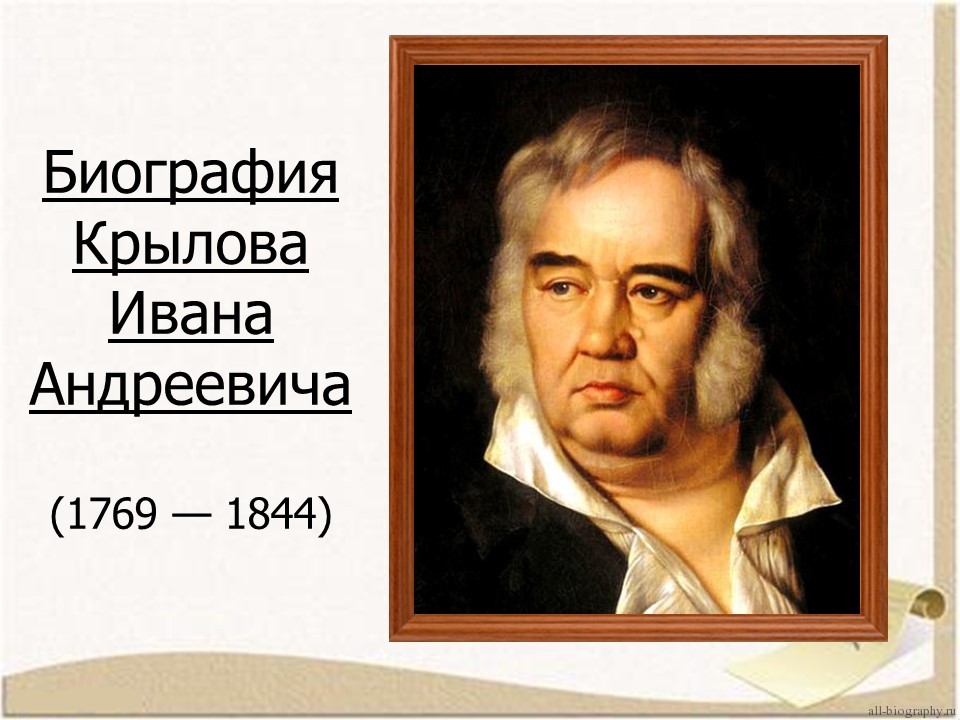 Библиотечный час:
«Путешествие в мир басен 
Ивана Андреевича Крылова»
для обучающихся 5 «А» класса 
(слабослышащее отделение)
Автор:
Моисеева Раиса Ивановна –
учитель начальных классов
Соавтор:
Ёлкина Мария Анатольевна – 
педагог-библиотекарь
,
Томск-2018 г.
rimoiseeva@list.ru
Послушай, повтори
Мартышка к старости слаба глазами стала...
Вороне где-то бог послал кусочек сыру...
Мартышка в Зеркале увидя образ свой…
Попрыгунья Стрекоза лето красное пропела…
Ворона каркнула во все воронье горло…
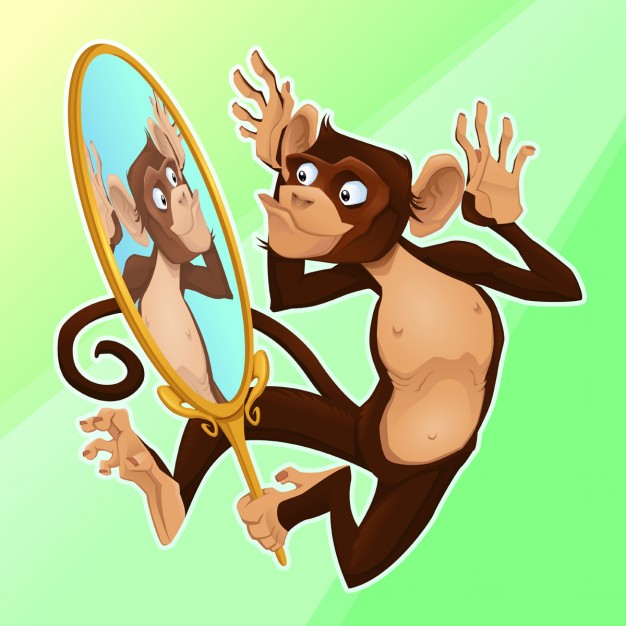 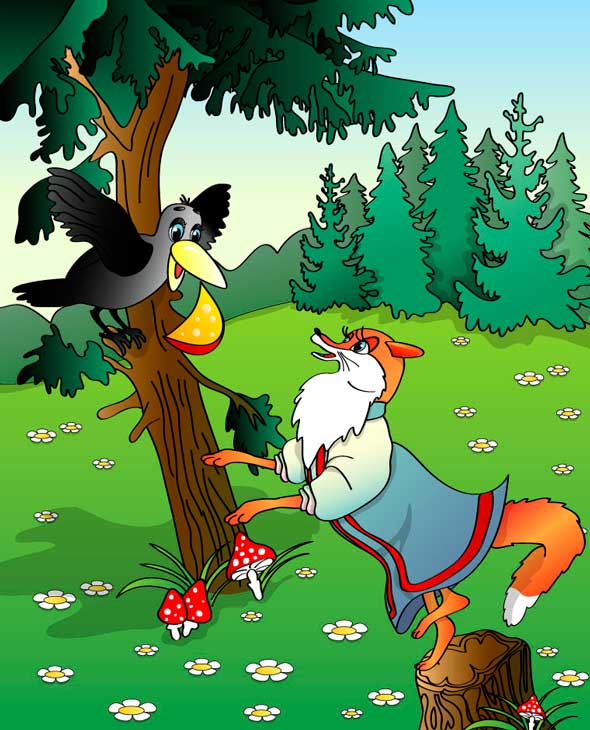 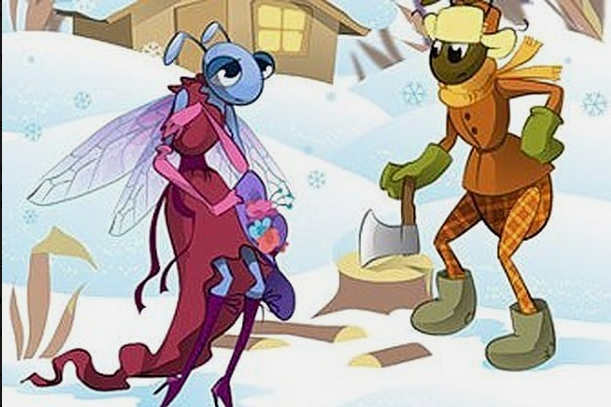 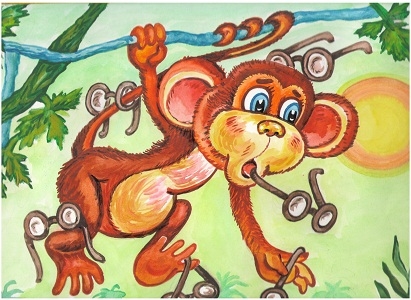 Игра: «Прочитай строку, назови басню»
Голубушка, как хороша!
 

Не оставь меня, кум милый!

То их понюхает, то их полижет. 

Мартышка, в Зеркале увидя образ свой…
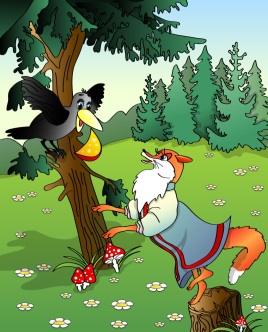 «Ворона и Лисица»
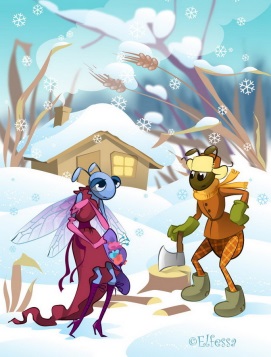 «Стрекоза и Муравей»
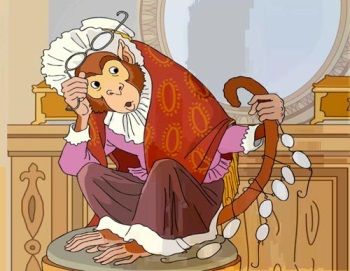 «Мартышка и Очки»
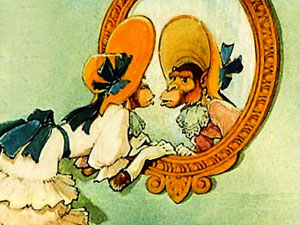 «Зеркало и Обезьяна»
Иван Андреевич Крылов – русский поэт, баснописец, переводчик
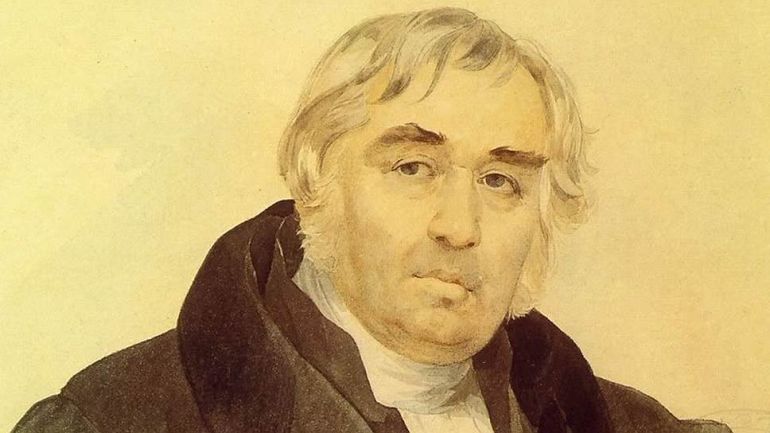 Годы жизни 1769-1844
Крылатые выражения И.А. Крылова
Виктория: У сильного всегда бессильный виноват. Басня «Волк и ягнёнок»
Виолетта: «Ты все пела? Это дело! Так поди же, попляши!». Басня «Стрекоза и муравей»
Артём: Когда в товарищах согласья нет, на лад их дело не пойдет, и выйдет из него не дело, только мука. Басня «Лебедь, рак и щука»
Семён: Уж сколько раз твердили миру, что лесть гнусна, вредна; но только всё не впрок, и в сердце льстец всегда отыщет уголок. Басня «Ворона и лисица,
Екатерина: А вы, друзья, как ни садитесь, всё в музыканты не годитесь. Басня «Квартет»
Валерия: К несчастью, то ж бывает у людей: как ни полезна вещь, — цены не зная ей, невежда про неё свой толк всё к худу клонит; а ежели невежда познатней, так он её ещё и гонит. Басня «Мартышка и очки»
Игра: «Прочитай строку, назови басню»
«Стрекоза и муравей»
«Зеркало и обезьяна»
Какие пёрышки, какой носок! 

Ты всё пела? Это дело! Так поди же, попляши! 

Мартышка к старости слепа глазами стала. 

Мартышка, в Зеркале увидя образ свой…
«Мартышка и очки»
«Ворона и лисица»
Повторение изученного материала: «Подумай и ответь»
Где родился Иван Андреевич Крылов?
Каким был ребёнком Иван Андреевич Крылов?
Какие языки изучил?
Кто помогал изучать языки?
Сколько лет работал в библиотеке Иван Андреевич Крылов?
Что писал Иван Андреевич Крылов?
Что высмеивают басни Крылова?
Как читал свои басни Иван Андреевич Крылов?
Мини-викторина
В каком городе родился И.А. Крылов?
В каком городе И.А. Крылов провёл лучшие свои годы?
Какой город И.А. Крылов любил больше всего?
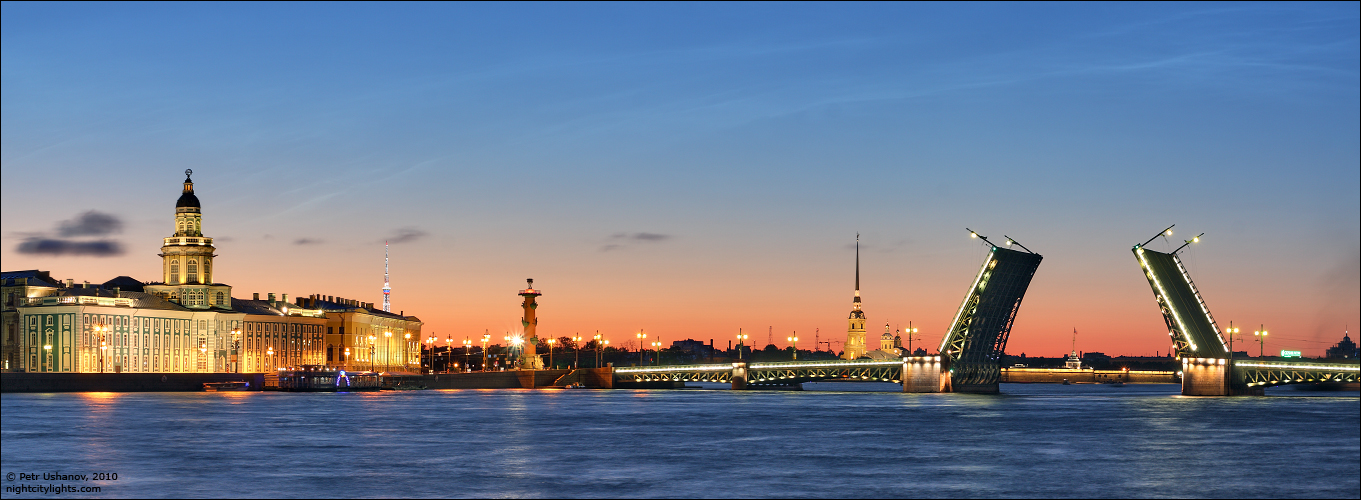 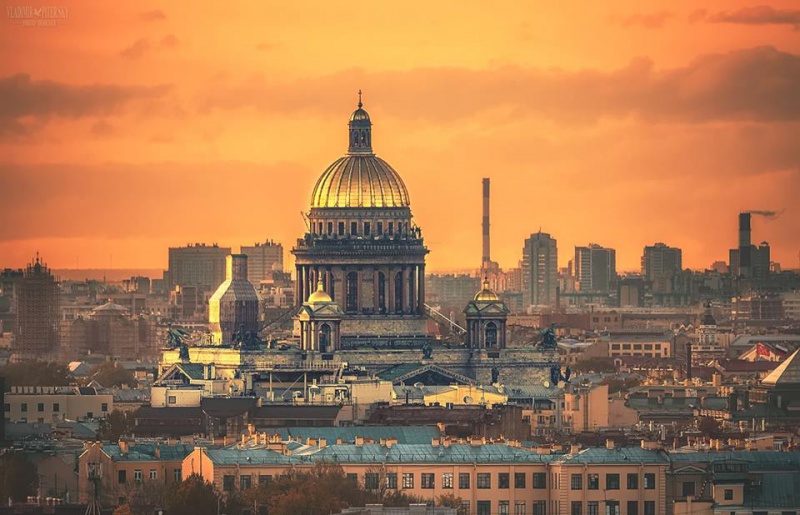 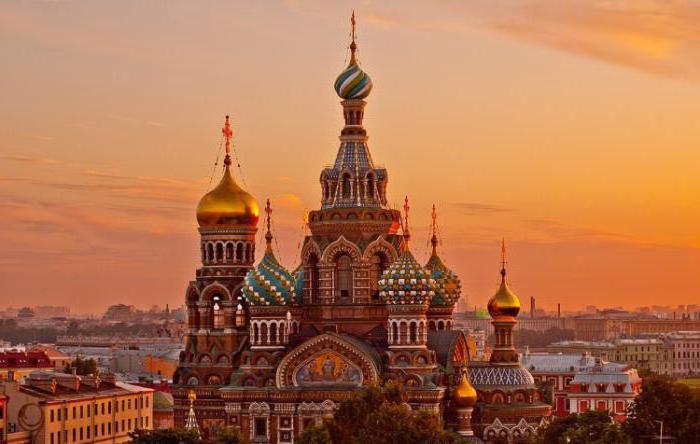 В Санкт-Петербурге
В Москве
Санкт-Петербург
Выразительное чтениебасни «Мартышка и очки»
Мартышка к старости слаба глазами стала;А у людей она слыхала,Что это зло ещё не так большой руки:Лишь стоит завести Очки.Очков с полдюжины себе она достала;Вертит Очками так и сяк:То к темю их прижмёт, то их на хвост нанижет, То их понюхает, то их полижет;Очки не действуют никак…
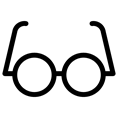 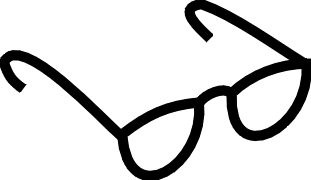 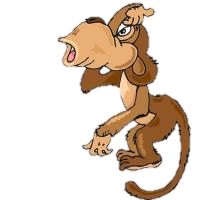 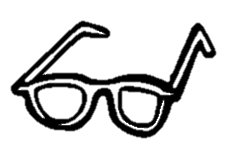 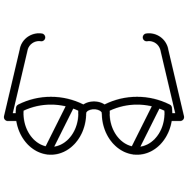 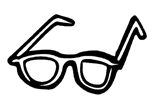 Полдюжины — шесть
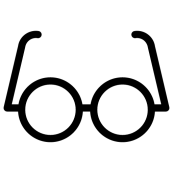 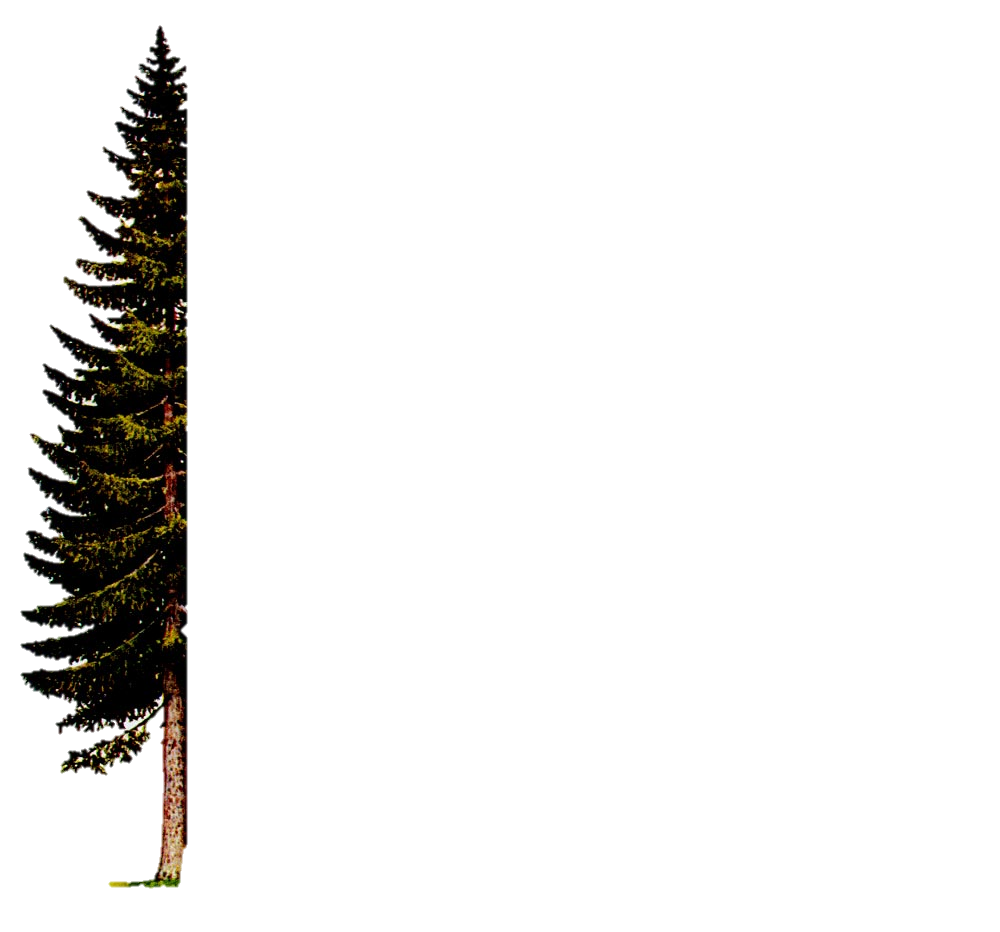 Выразительное чтение басни «Ворона и лисица»
Уж сколько раз твердили миру,Что лесть гнусна, вредна; но только всё не впрок,И в сердце льстец всегда отыщет уголок.Вороне где-то бог послал кусочек сыру;На ель Ворона взгромоздясь,Позавтракать было совсем уж собралась,Да позадумалась, а сыр во рту держала…
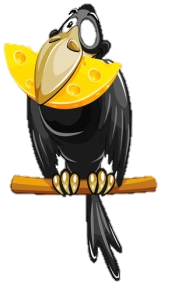 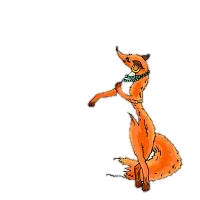 Взобраться с усилием, тяжело на что-нибудь высокое
Выразительное чтение басни «Зеркало и Обезьяна»
Мартышка, в Зеркале увидя образ свой,Тихохонько Медведя толк ногой:«Смотри-ка»,- говорит,- «кум милый мой!Что это там за рожа?Какие у неё ужимки и прыжки!Я удавилась бы с тоски,Когда бы на неё хоть чуть была похожа»…
Очень тихо, неслышно
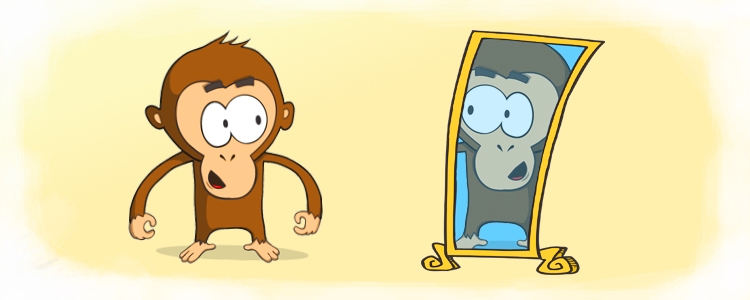 Игра: «Тренировка памяти»
Голубушка, как хороша!
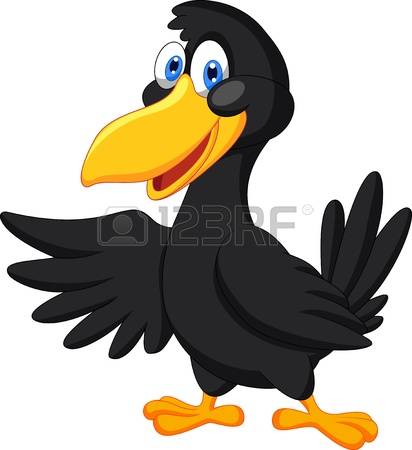 Драматизация басни: «Стрекоза и муравей»Виолетта – читает от автораВалерия – исполняет роль СтрекозыСемён – исполняет роль Муравья
Собери басню: «Мартышка и очки»
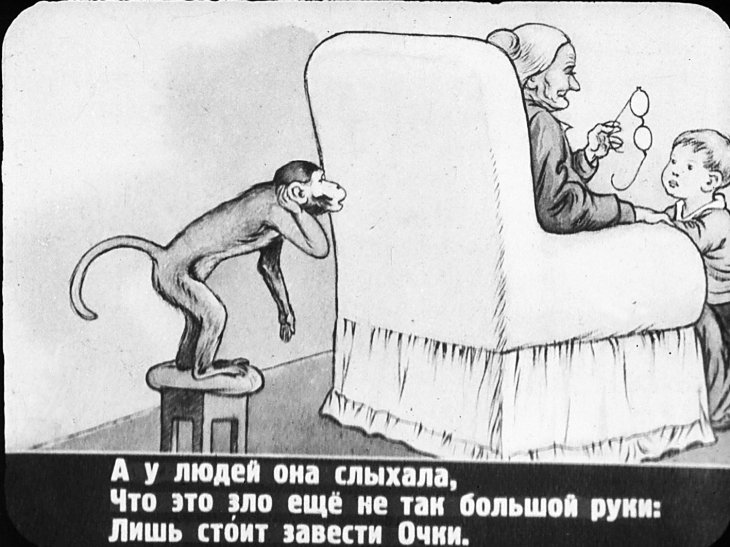 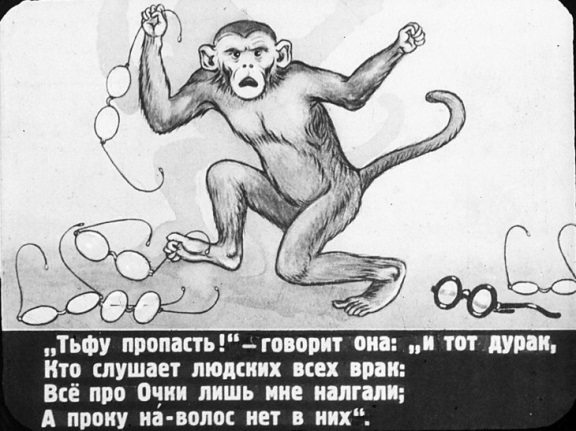 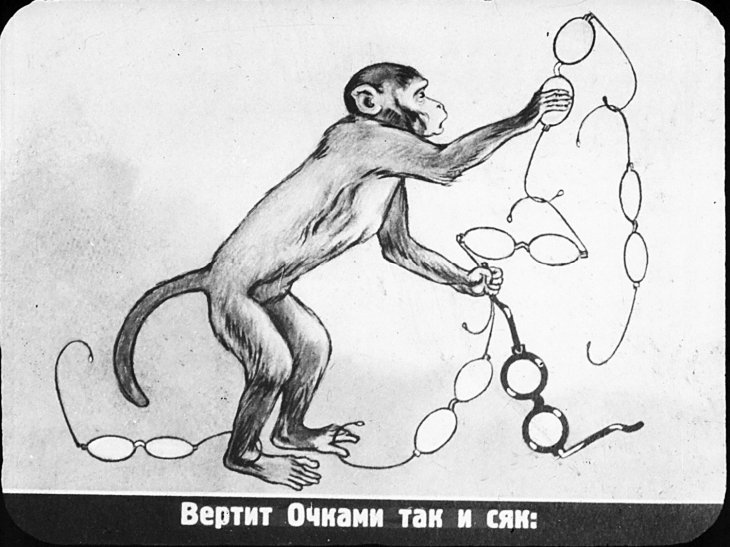 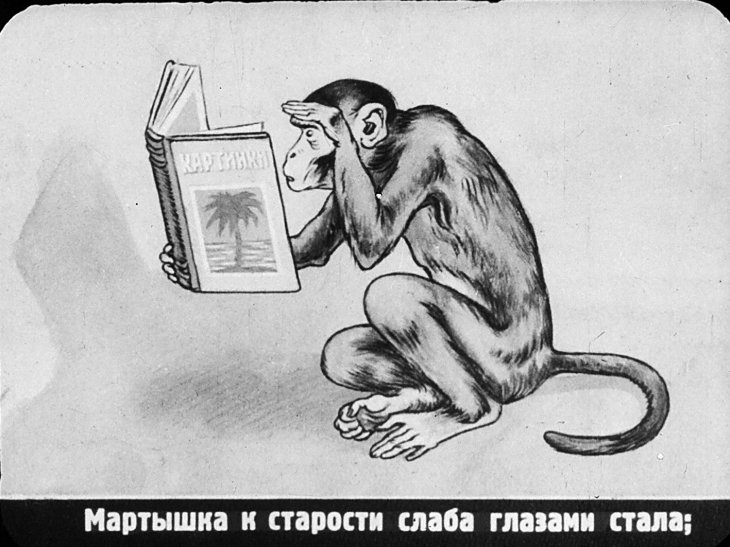 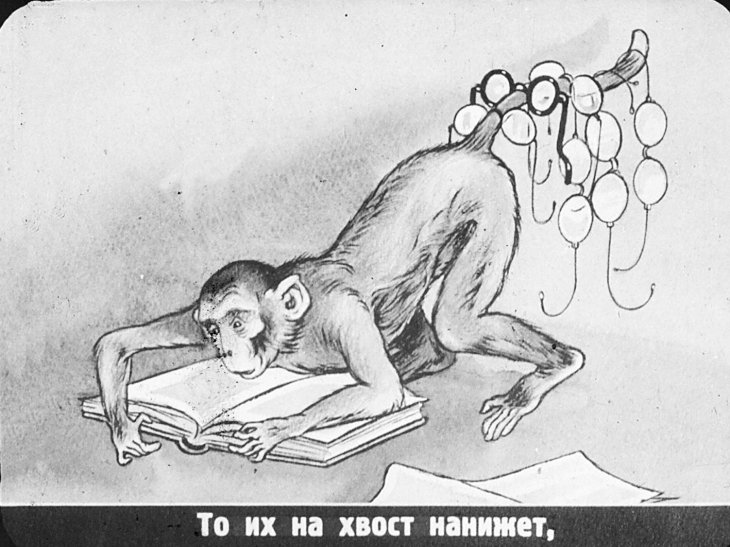 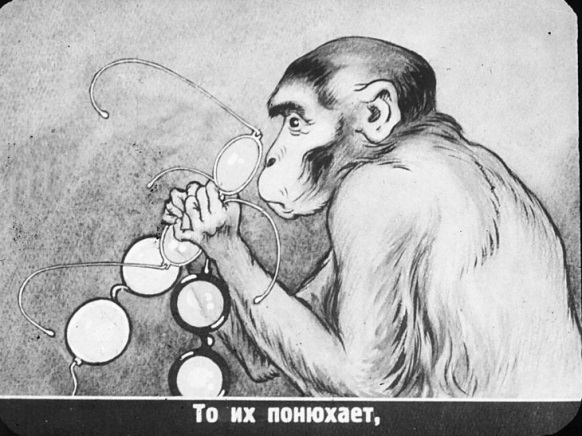 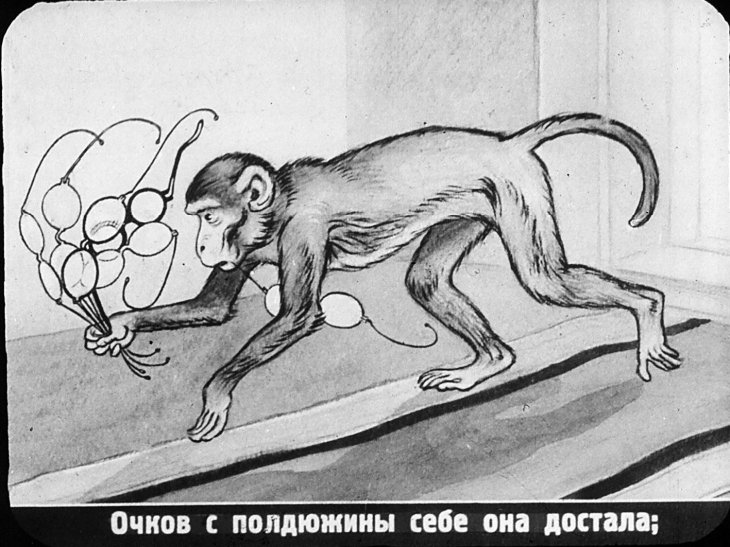 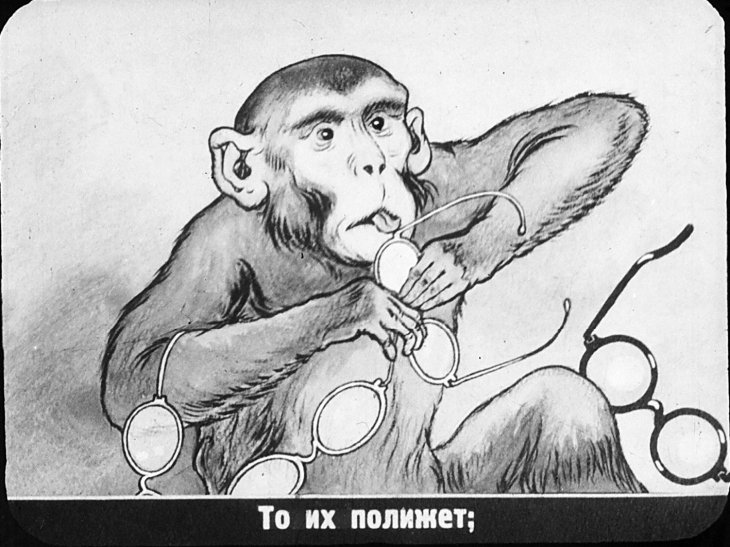 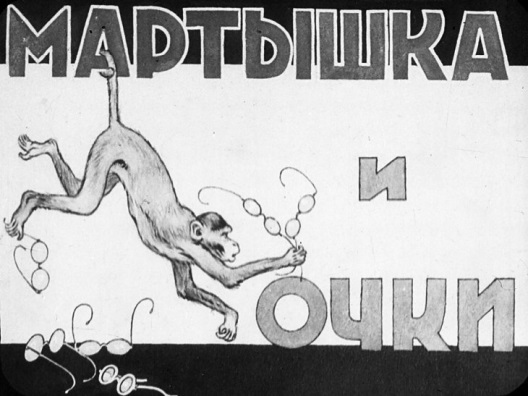 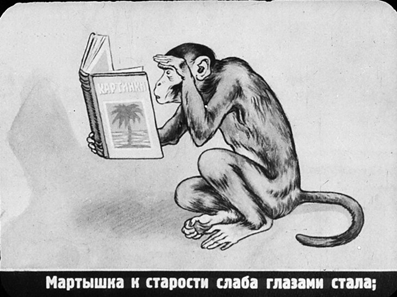 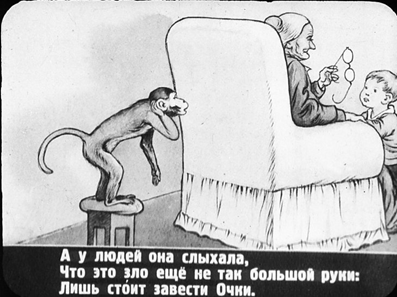 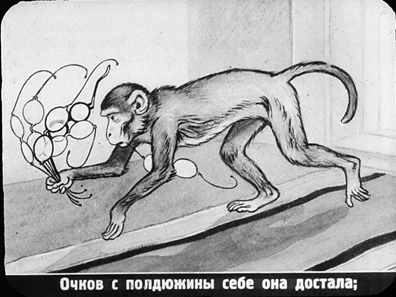 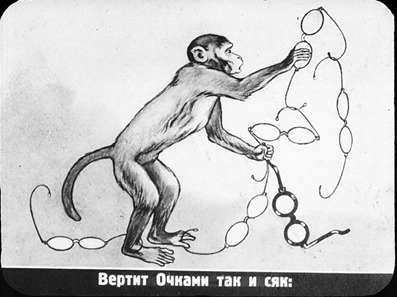 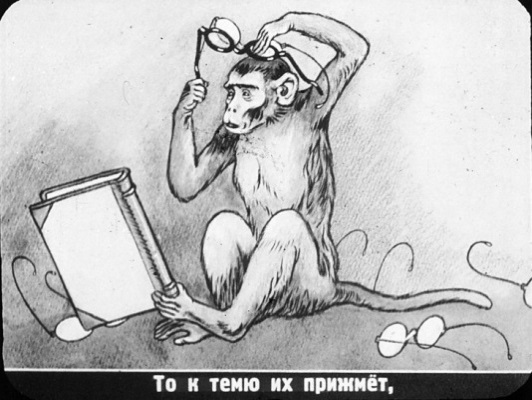 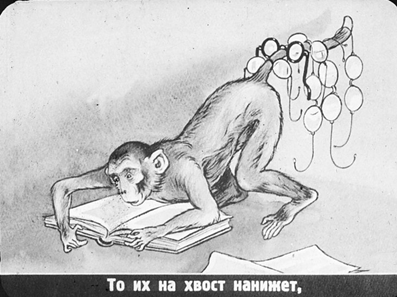 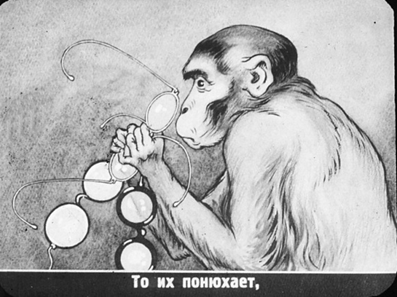 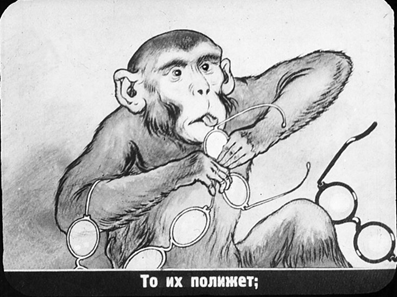 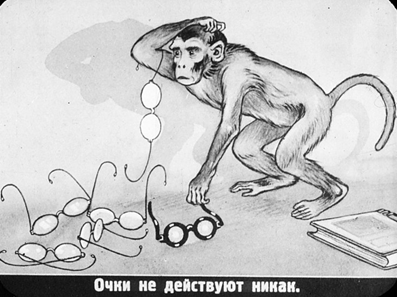 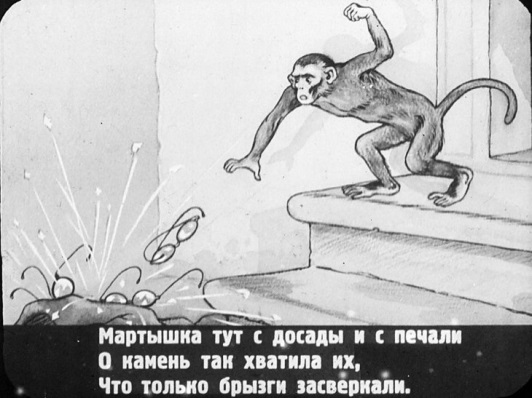 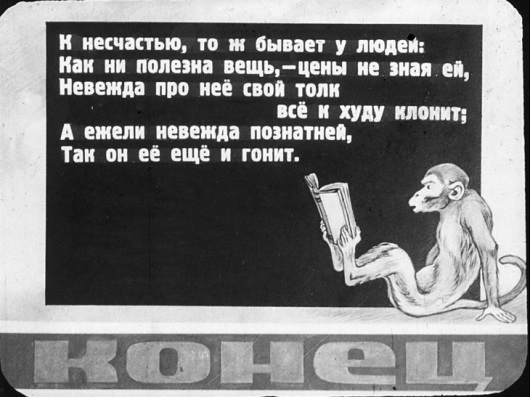 Интересные факты из жизни И.А. Крылова
В молодости Ваня Крылов был необычайно силён. 
Диван был любимым предметом в доме, на котором он мог отдыхать часами.
Семья жила очень бедно, поэтому родители не смогли дать сыну хорошее образование. 
Иван учился самостоятельно из книг, которые оставил ему отец. 
В одиннадцать лет, после смерти отца, Иван был вынужден пойти на работу.
Более десяти лет Иван Крылов путешествовал по городам и сёлам России.
Тридцать лет своей жизни Крылов работал в Публичной библиотеке.
Памятник Ивану Андреевичу Крылову
Гранитный пьедестал памятника
Портрет Ивана Андреевича Крылова
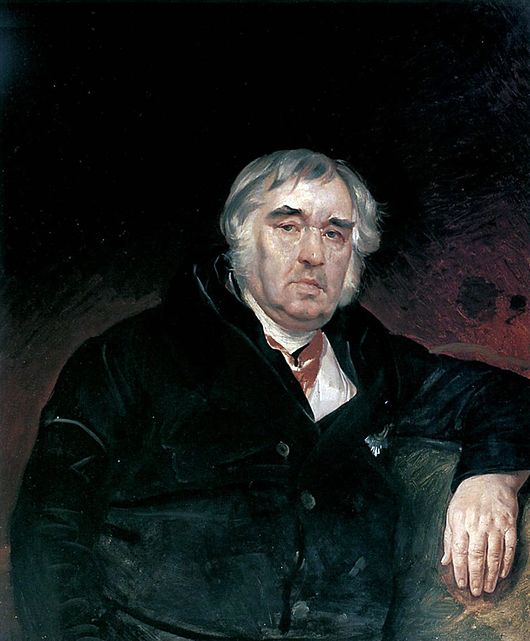 Автор: художник Карл Брюллов
«Рефлексия»      «Взгляд внутрь себя»
В мир басен.
В какой мир мы совершили путешествие?
Чем занимался Иван Андреевич Крылов?
Сегодня я узнал...
Было трудно…
Я понял, что…
Я научился…
Я смог…
Было интересно узнать, что…
Писал басни.
Иван Андреевич Крылов выучил греческий язык в 50 лет.
Интернет-источники
http://detskiychas.ru/basni/
 http://fb.ru/article/122719/biografiya-ivana-andreevicha-kryilova-jizn-legendarnogo-basnopistsa
https://24smi.org/celebrity/1293-ivan-krylov.html
http://funeral-spb.narod.ru/necropols/tihvinskoe/tombs/krilov/krilov.html
http://www.vokrugsveta.ru/encyclopedia/index.php?title=
http://www.sdamna5.ru/ivan_krylov
http://100-faktov.ru/50-interesnyx-faktov-iz-zhizni-krylova-i-a/
https://infourok.ru/urokzaschita-proekta-po-literature-na-temu-v-gostyah-u-dedushki-krilova-klass-954476.html
http://www.myshared.ru/slide/776270/
http://md-eksperiment.org/post/20151210-samobytnost-basennogo-slova
https://basni-krylova.ru/vorona-i-lisitsa/